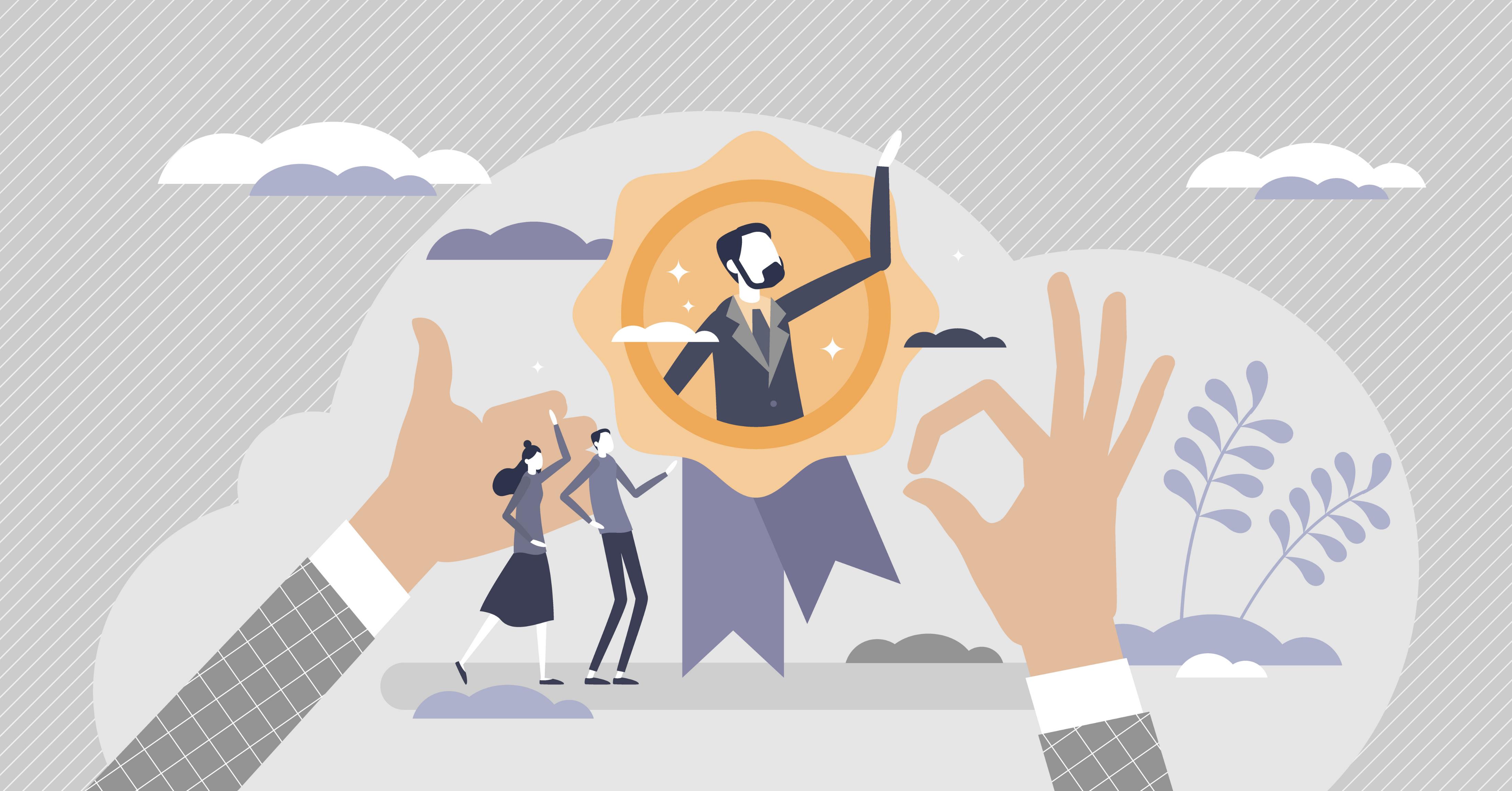 Recognition and Feedback
Coach the Coach
Benefits of Recognizing Staff
Statistics
In a Gallup workplace survey from 2016, employees were asked to recall who gave them their most meaningful and memorable recognition. 
28%  came from an employee's manager 
24% came from a high-level leader or CEO 
12% came from the manager's manager
10% came from a customer  
9% came from a peer  
17% cited  as other
Overview
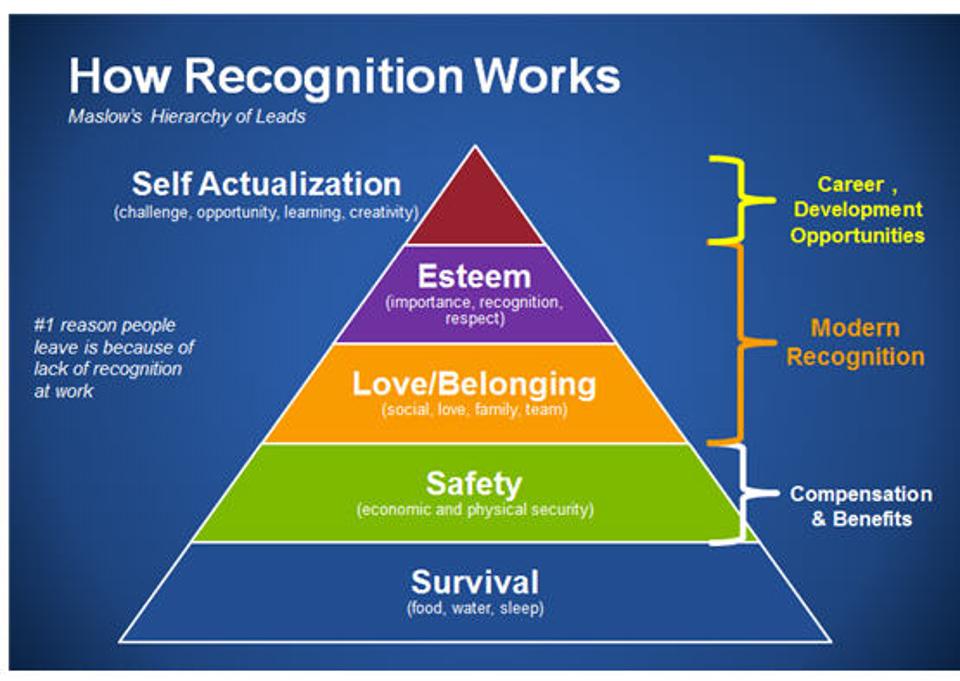 Maslow's Hierarchy of needs helps to explain in the workplace how people are “motivated by many needs other than economic security” (Marquis & Huston, 2015, p.418). 
Psychological  needs such as feeling appreciated, and belonging are among the most essential needs.
Recognizing your staff
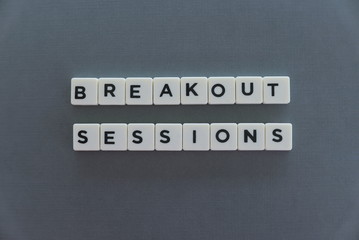 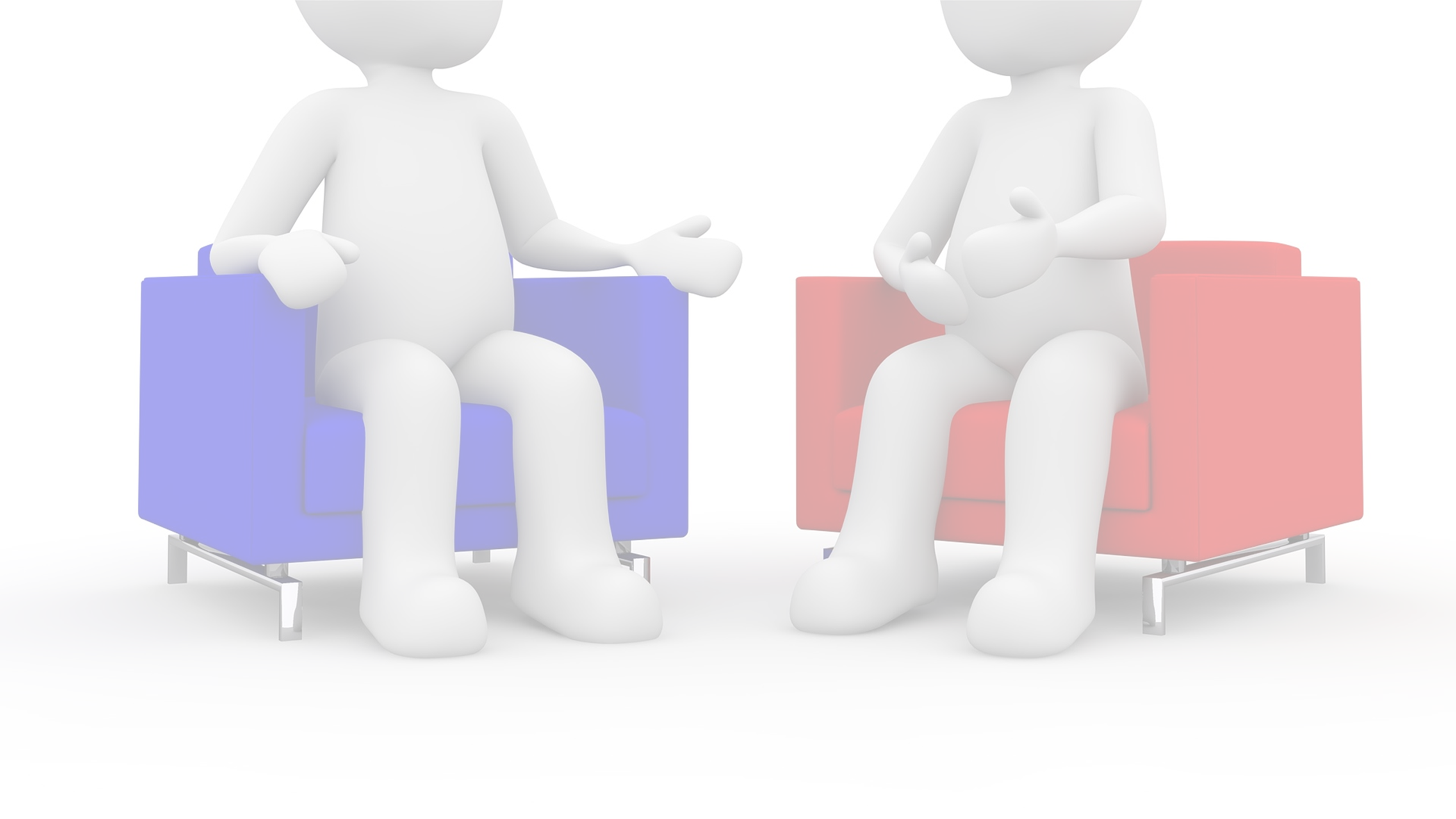 Components of Effective Recognition – S.I.T.
Specific
Interactive
Timely
Recognition Using P.O.In.T.
P – Purpose​: What are you trying to accomplish in your time together?
O – Outline: What are you going to cover?
In – Employee Input​: What would they like to discuss?
T - Transition: What comes next?
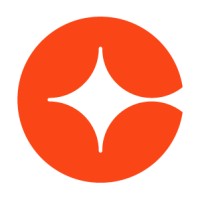 Cornerstone Demo
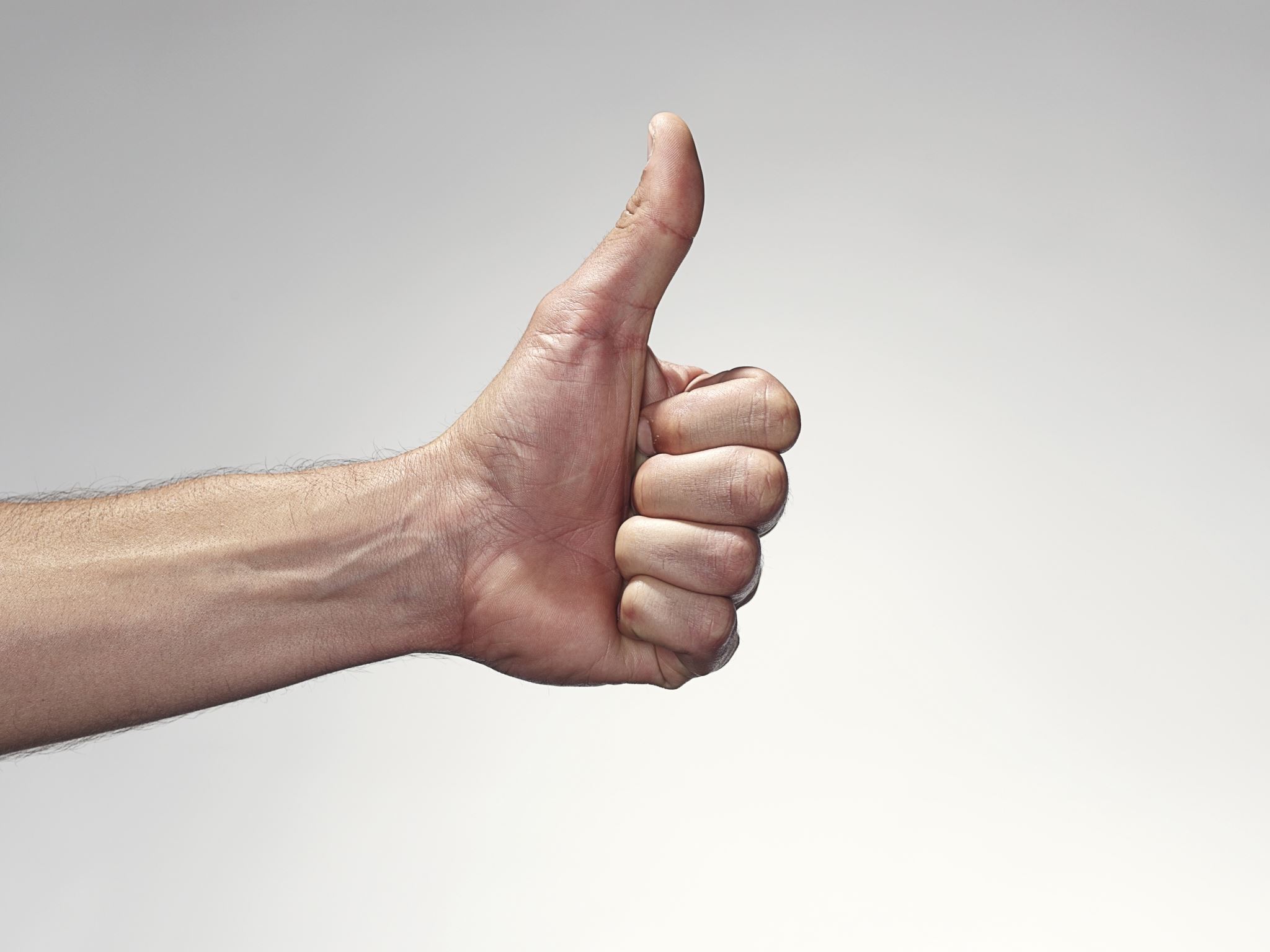 How to Recognize Staff in Cornerstone
What tools do you currently use to recognize staff?
Cornerstone Platform has two options for providing feedback
Kudos aligned to badges
Kudos for general feedback
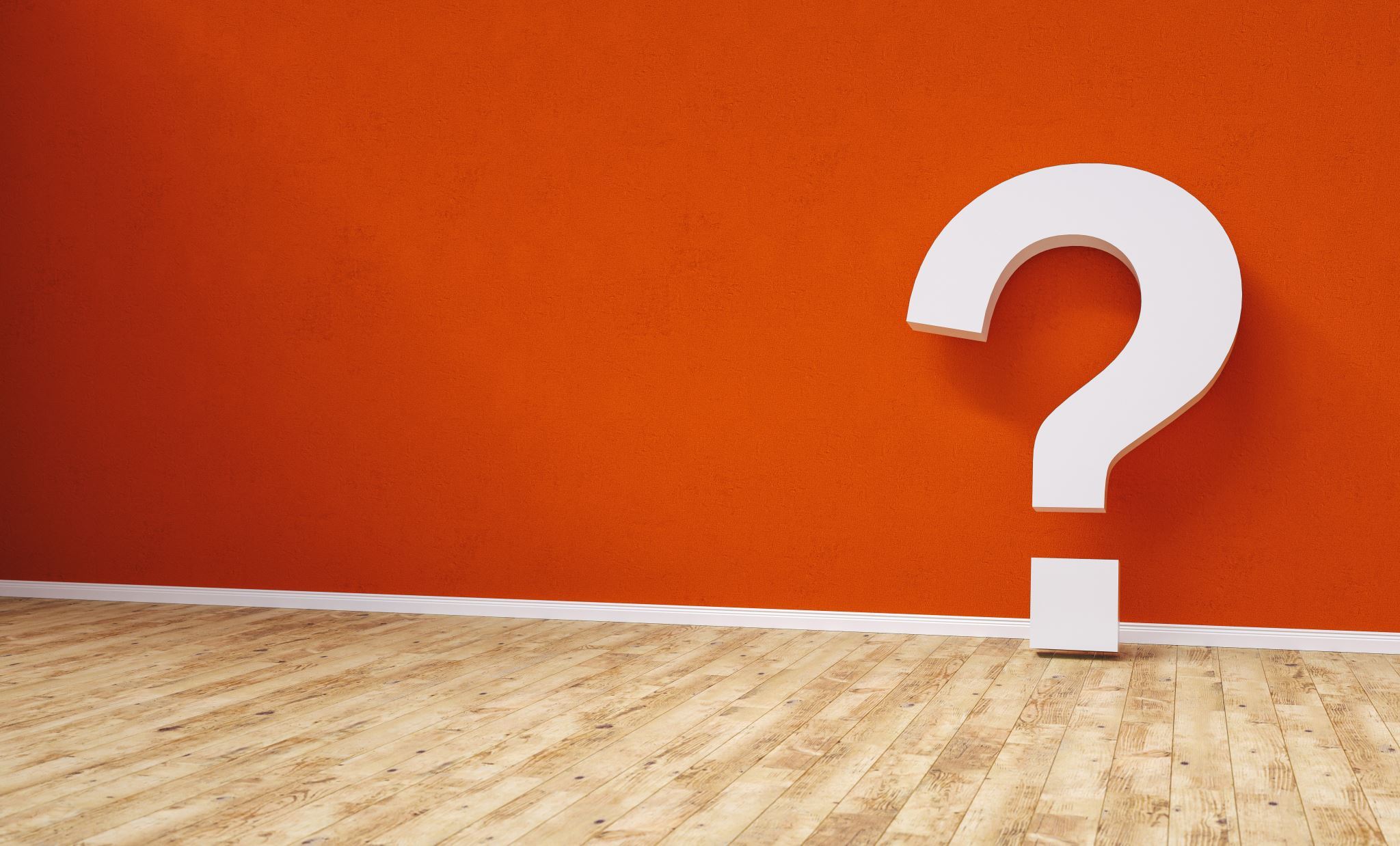 Additional Questions
What about perceived favoritism when recognizing one employee and not another?
What if an employee receives a needs improvement on their performance evaluation but disputes because of recognition they have received?
What if employees do not like public recognition? How will managers know what their preference is?
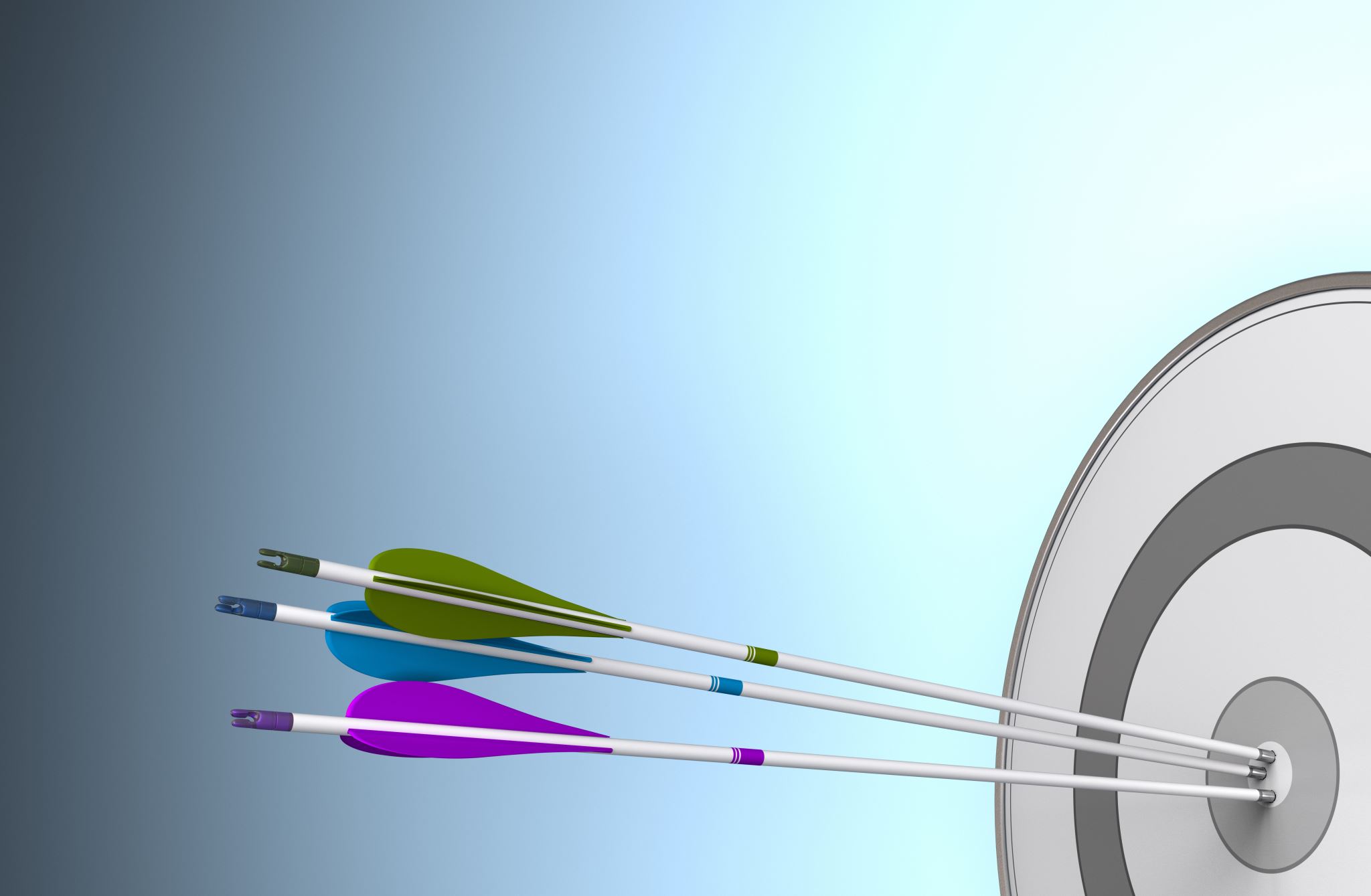 Feedback
Feedback is a free education to excellence.  Seek it with sincerity and receive it with grace. 

		      Ann Marie Houghtailing
Feedback Discussion
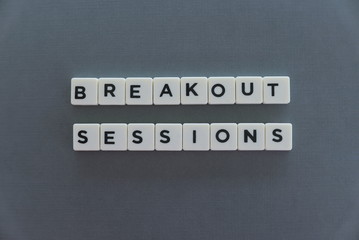 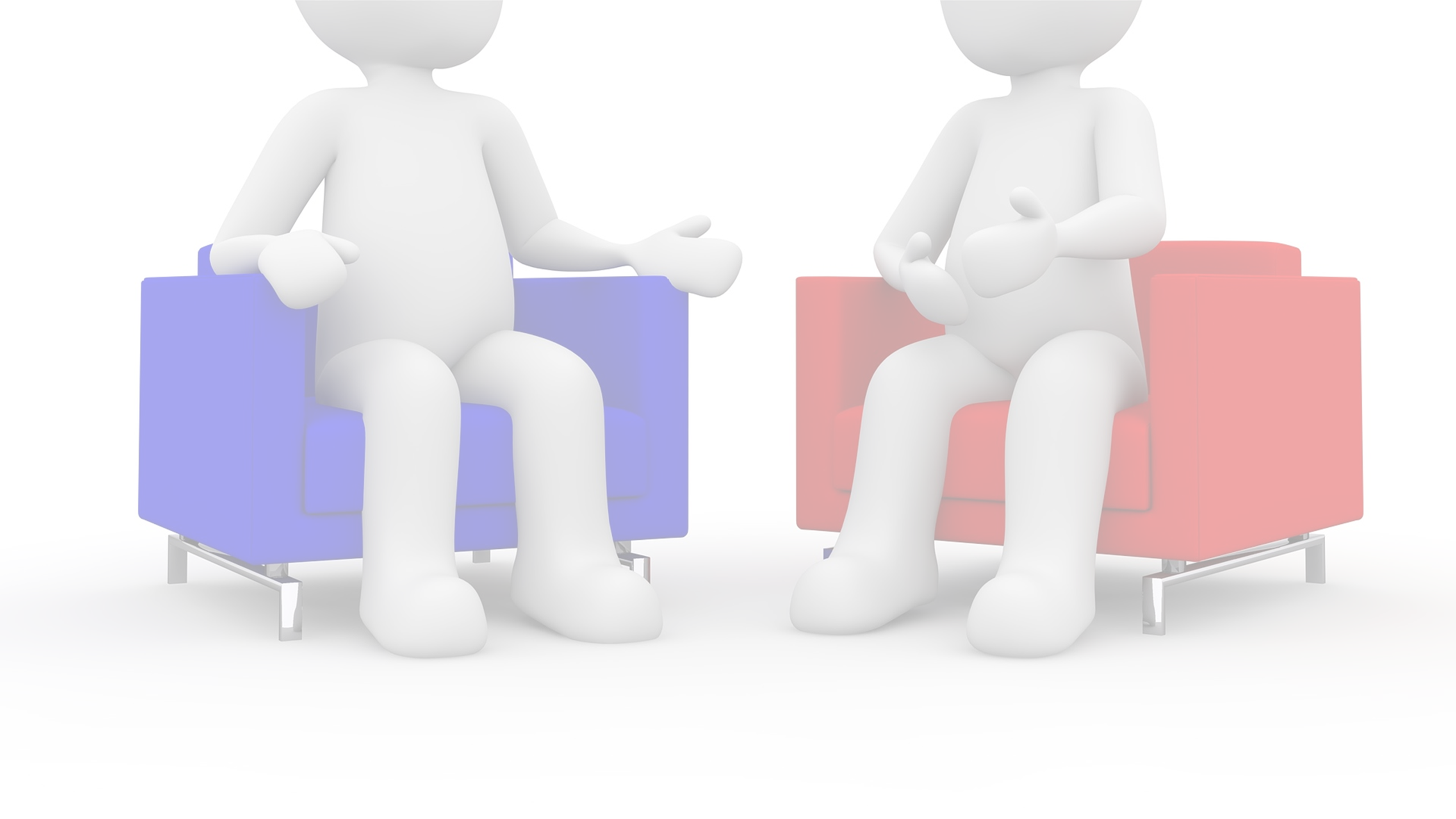 Components of Effective Feedback – S.I.T.
Specific
Interactive
Timely
Feedback Using P.O.In.T.
P – Purpose​: What are you trying to accomplish in your time together?
O – Outline: What are you going to cover?
In – Employee Input​: What would they like to discuss?
T - Transition: What comes next?
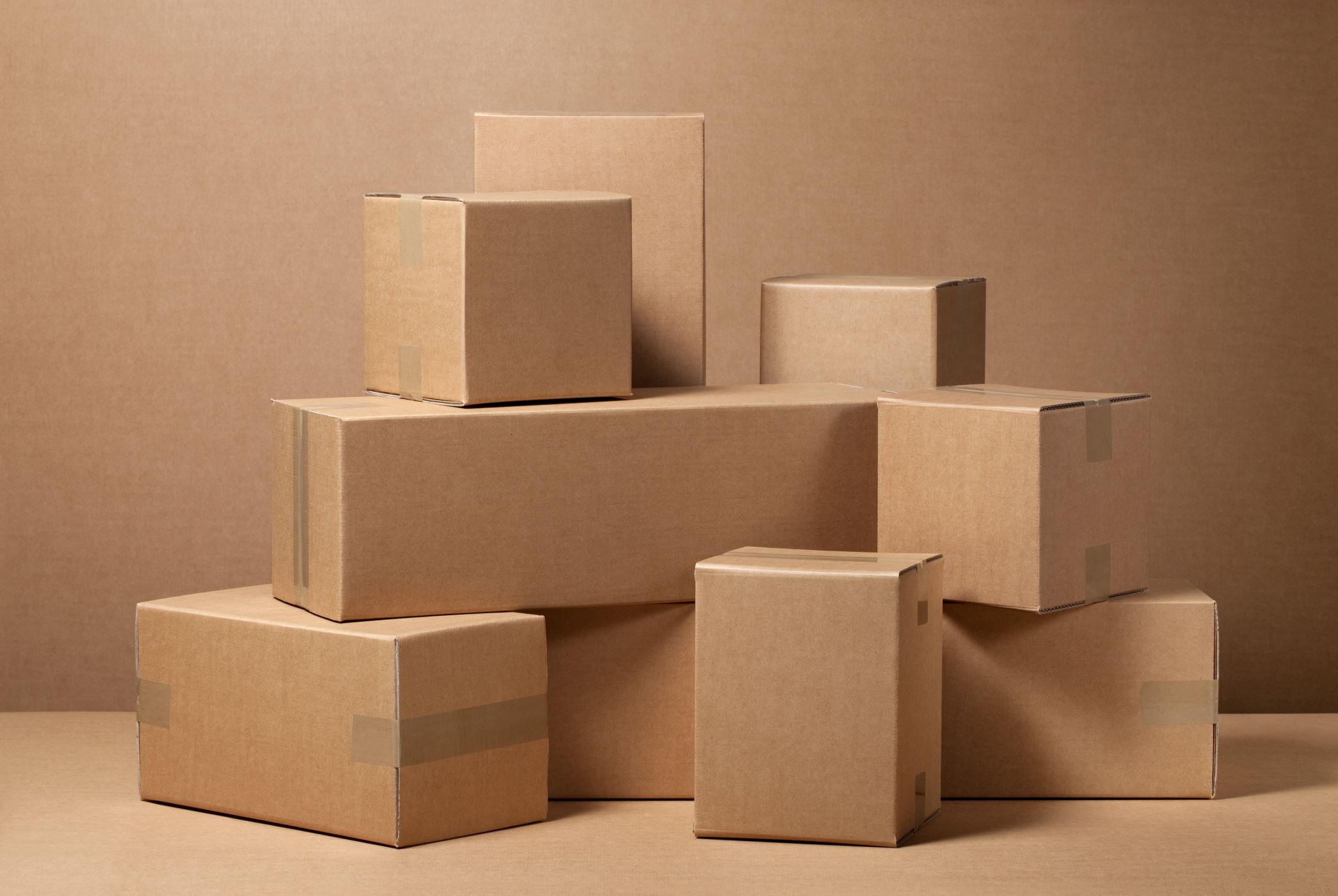 Receiving Feedback
Receiving feedback is a gift
Perception Vs. Reality 
What paradigms (views) do you currently hold when it comes to feedback?
Why is receiving feedback difficult?
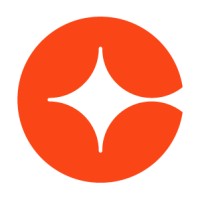 Where do you document feedback in Cornerstone?
Performance Evaluation Transition Period
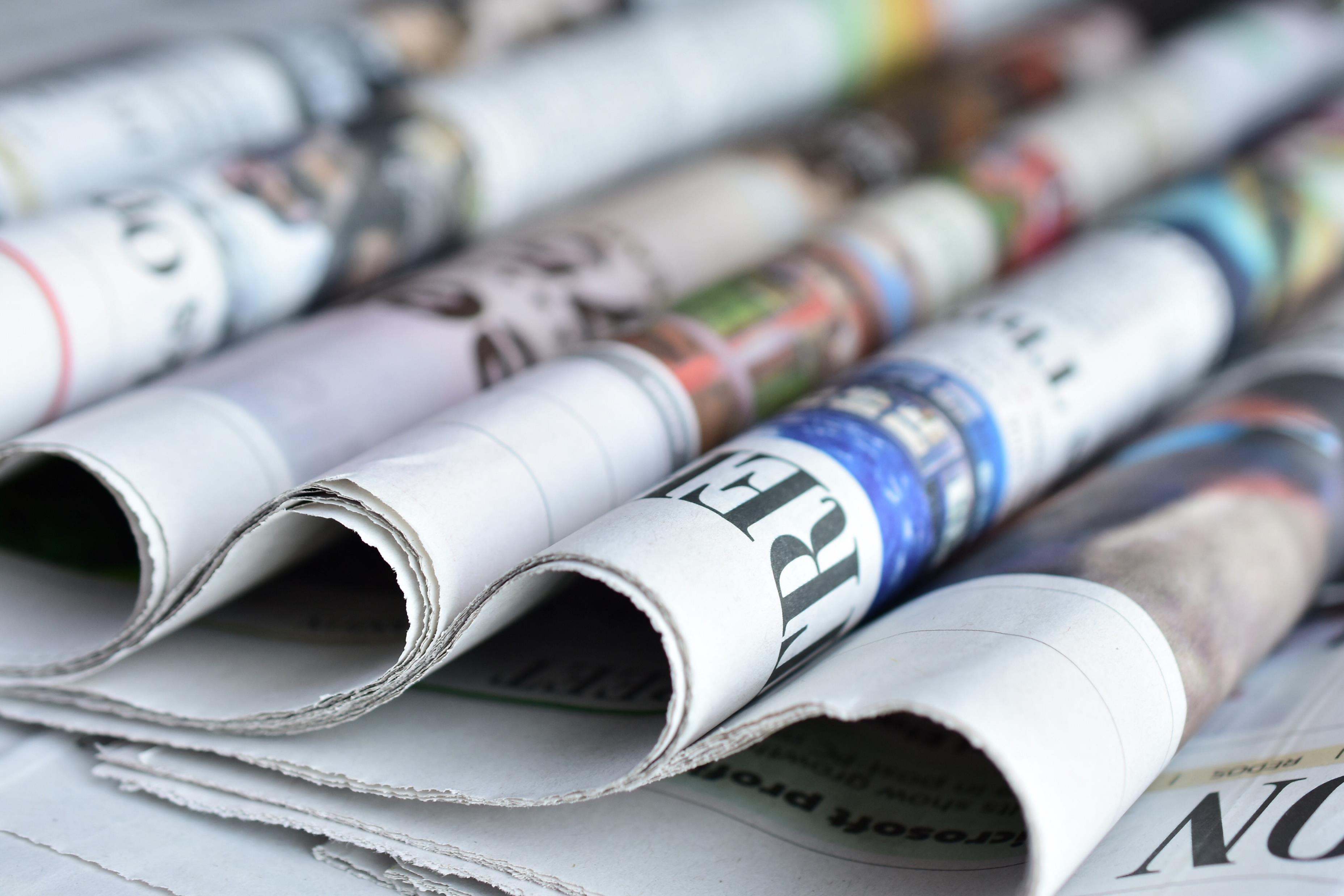 MPP’s hired on or before 6/30/22 – employee will use current paper form. 
This includes evaluations for the 2021-2022 fiscal year
All MPPs, including MPP’s hired on or after 7/1/22 = employee will use Cornerstone.
All MPP’s have access to the system and can begin using the system features now. 
It is expected that by September 2022 all MPP’s will have a goal in the system for the next evaluation period.
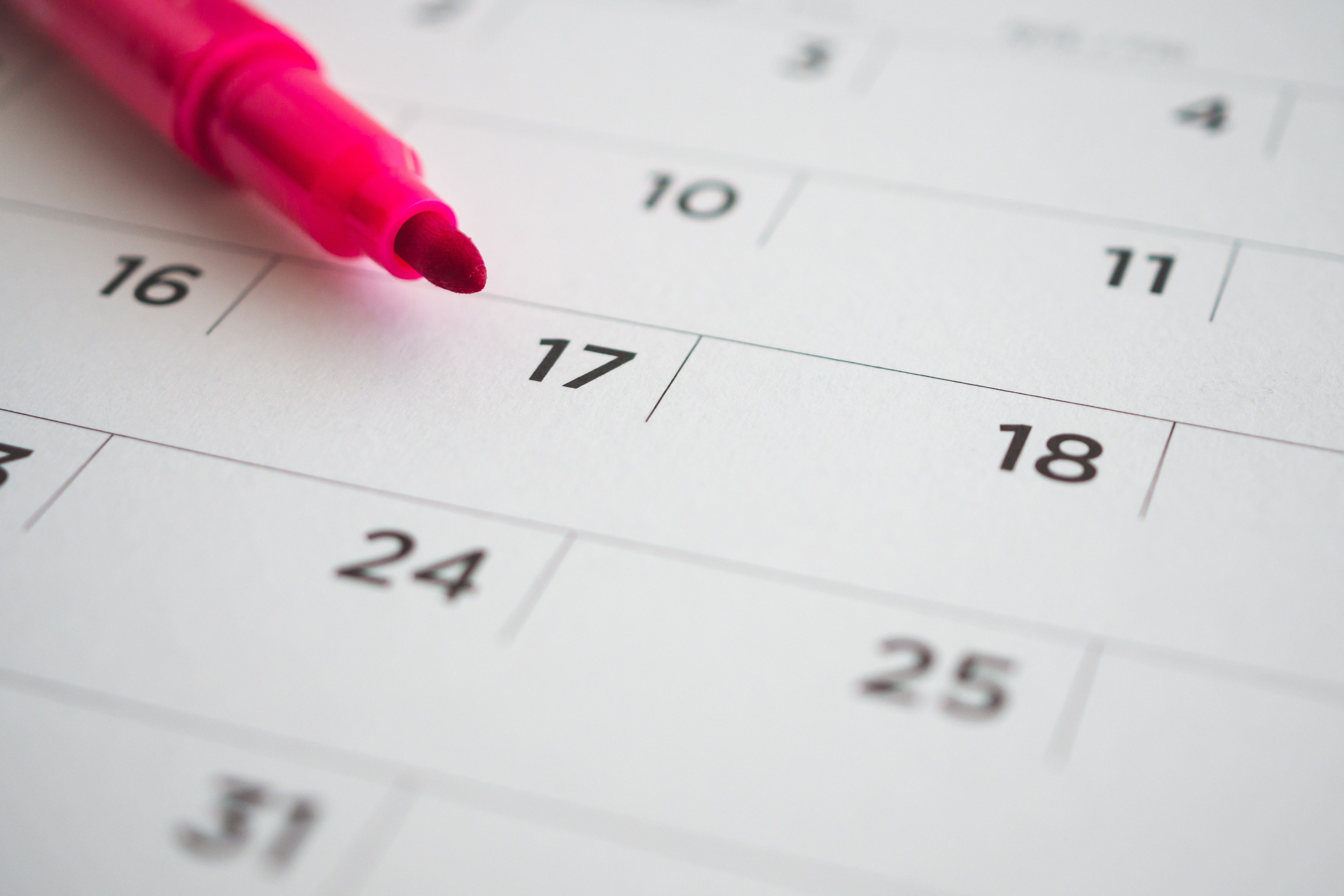 Next Steps
Practice some of the concepts we shared by providing kudos to someone in the system (HEERA managers only)
If delivering the kudos or providing feedback to one of your employees who is not in the system, use the P.O.In.T framework to deliver it in person.
Attend the next Coach the Coach Session! 5/19/22 10-12
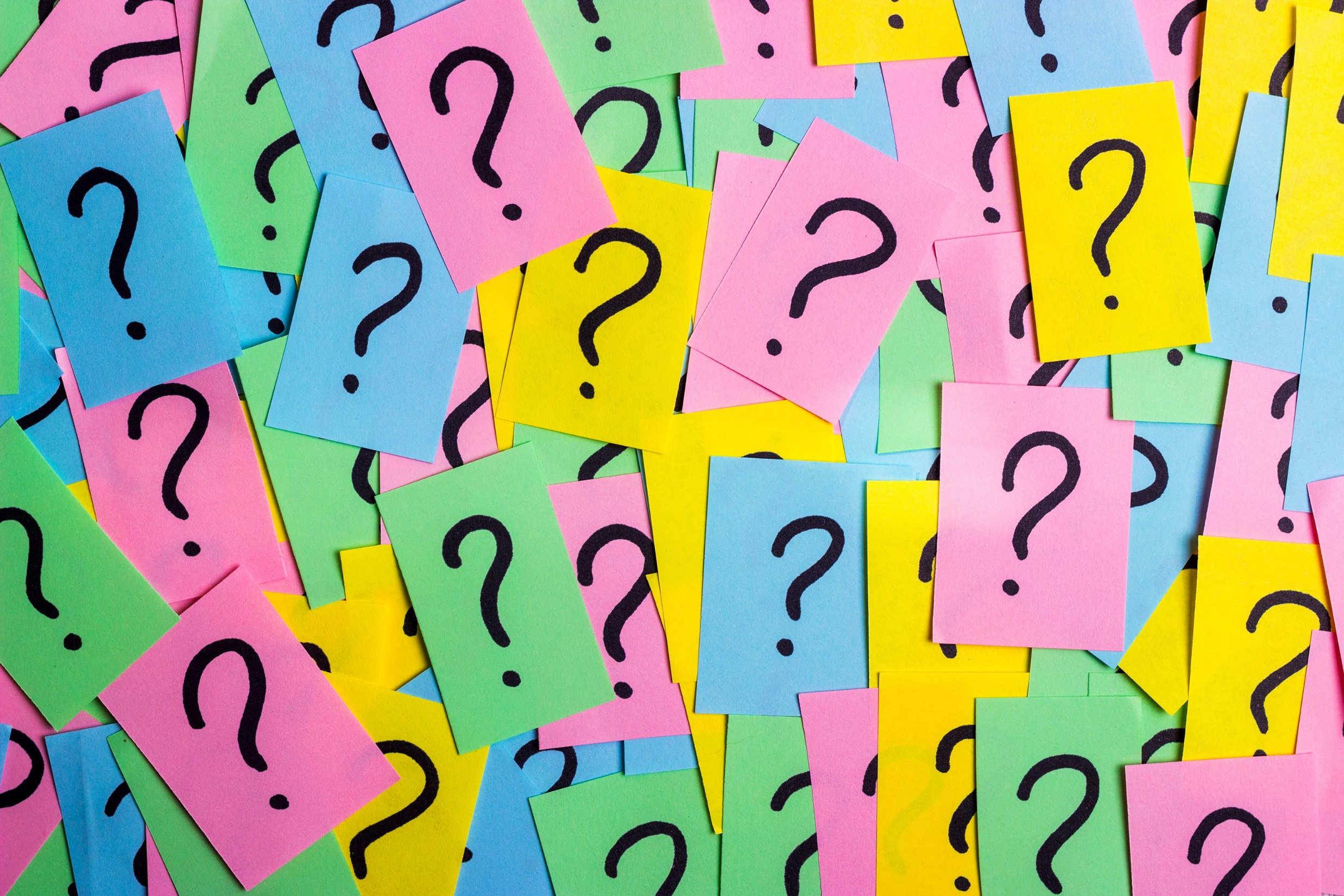 Questions?